Наши овощи хороши
Мультимедийная дидактическая игра
         для детей среднего возраста
Автор: Расторгуева Л.И.,
 воспитатель детского сада «Березка»
ГБОУ СОШ пос.Кинельский
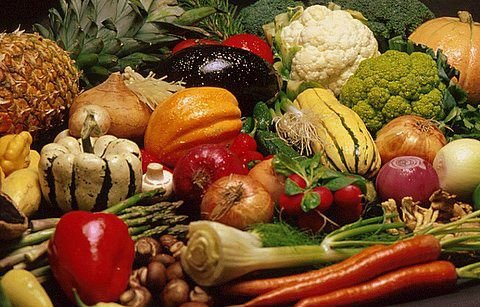 Цель: развитие познавательных способностей детей, через использование      современных технологийЗадачи:формировать представления детей о том , что растет в огороде;развивать память, внимание,  мелкую моторику, зрительное и слуховое восприятие;активизировать познавательную и речевую деятельность детейПравила игры:на слайдах показаны разные овощи, нужно их назвать;даны загадки и два варианта ответа , необходимо отгадать  и «мышкой» нажать на правильный ответ;из нескольких картинок овощей , выбрать лишнюю по цвету и нажать «мышкой», если ответ правильный , то картинка исчезнет; переходить на следующий слайд по щелчку «мышки»
Чудо - огород
Удивляется народ:Что за чудо-огород?Здесь редис есть и салат,Лук, петрушка и шпинат.Помидоры, огурцыЗреют дружно - молодцы!И картофель, и капустаРастут на грядках густо-густо.И все дружно говорят:"Мы растём здесь для ребят.За усердие и трудУрожай весь соберут
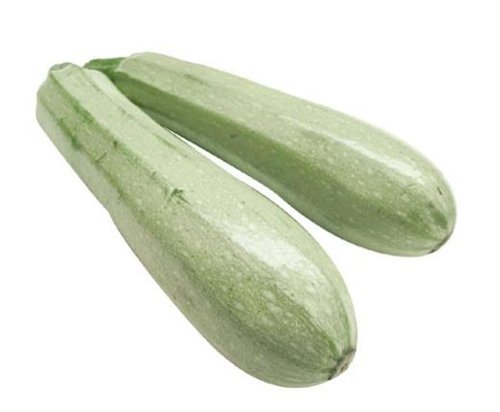 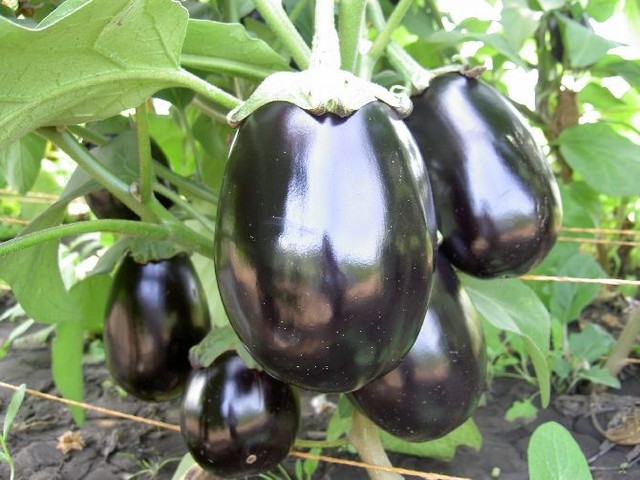 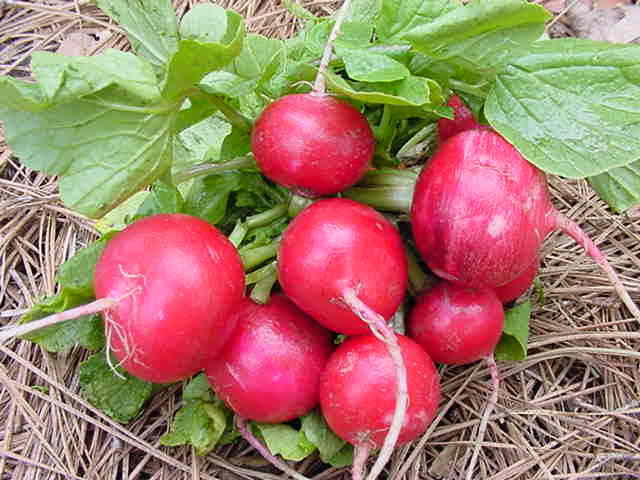 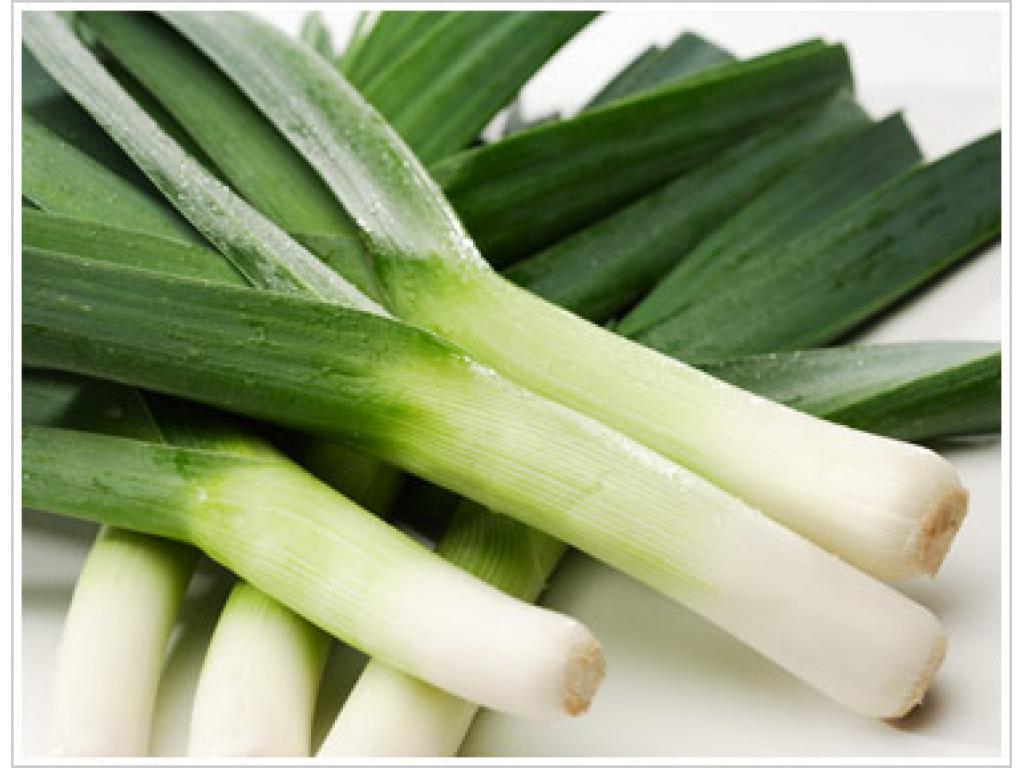 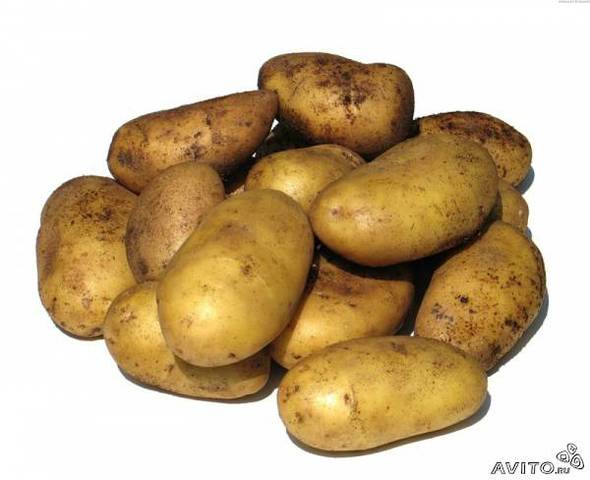 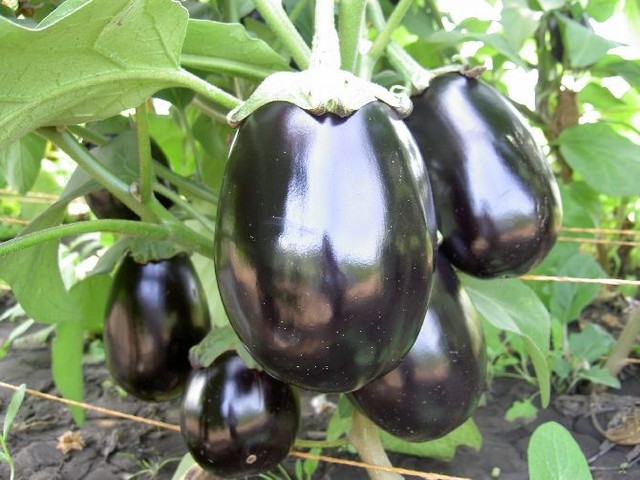 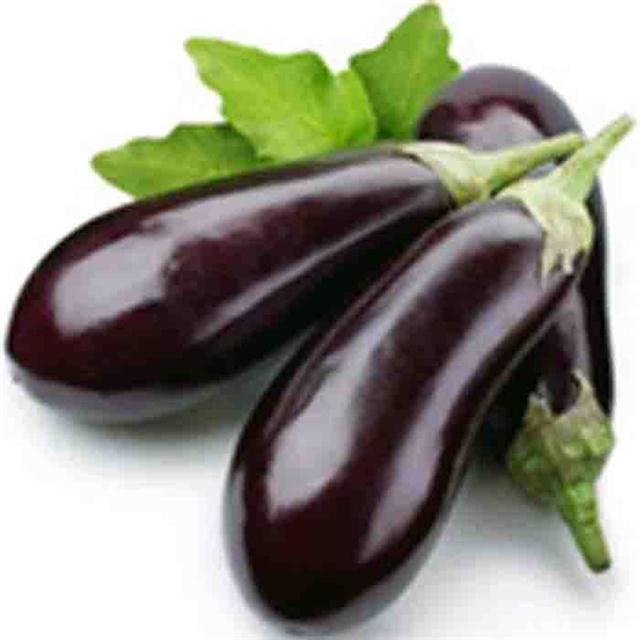 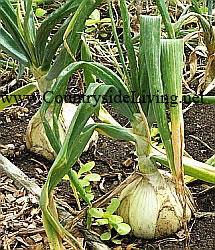 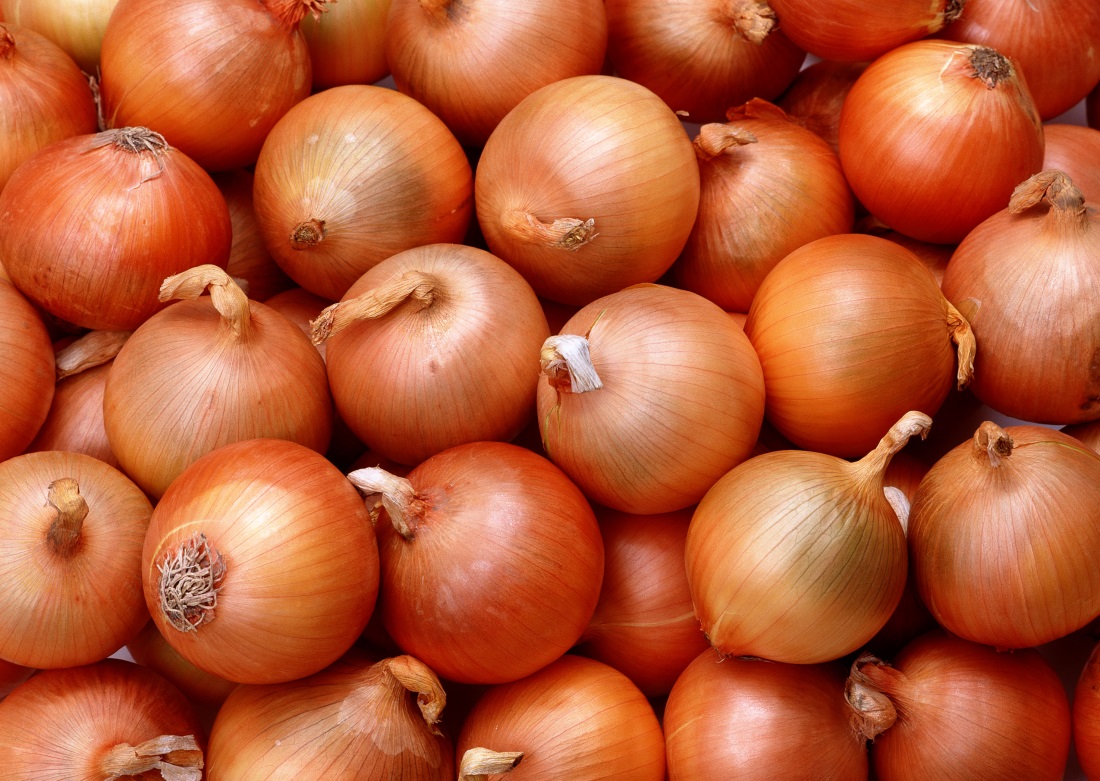 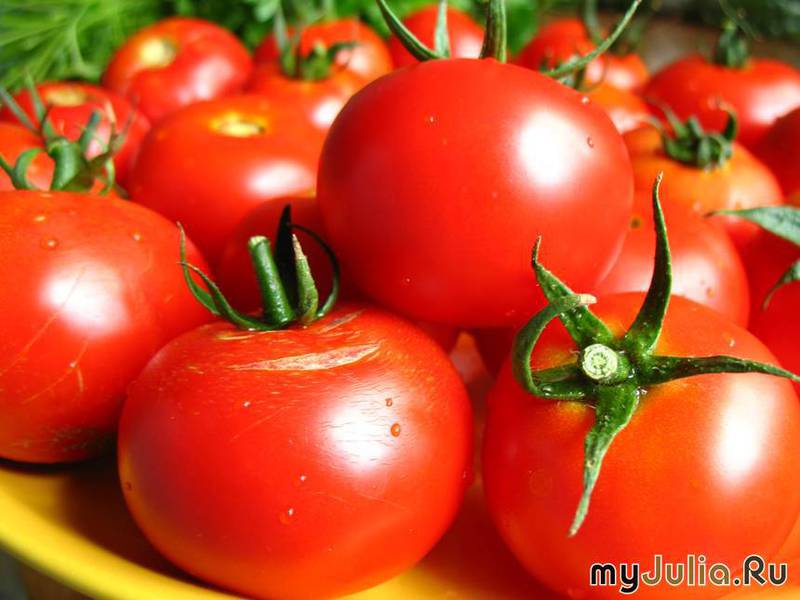 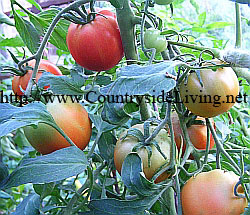 Загадки
Золотистый и полезный, Витаминный, хотя резкий, Горький вкус имеет он… Обжигает… Не лимон. (Лук)
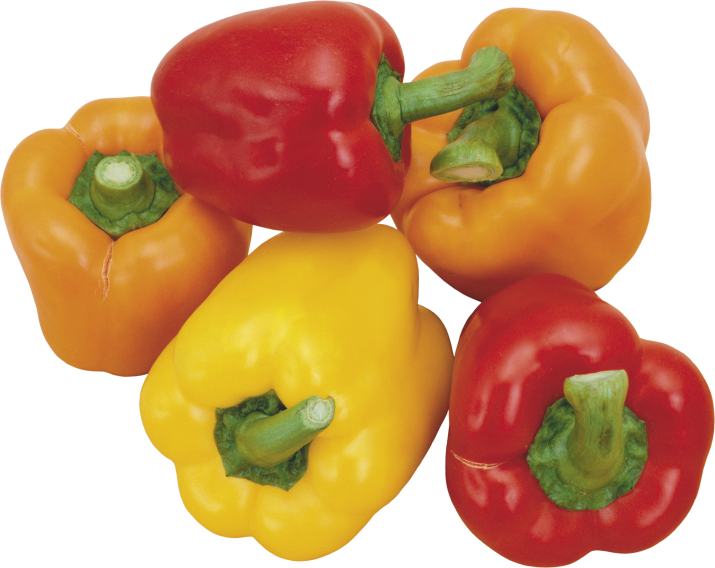 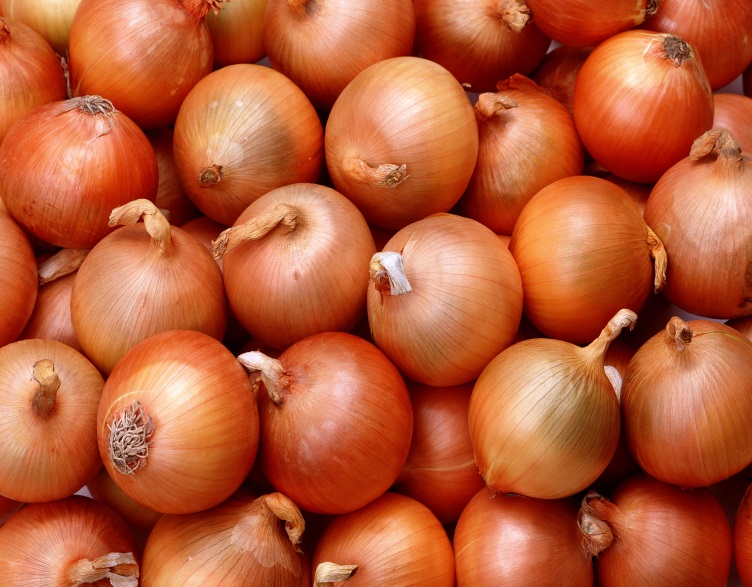 Огородная краля Скрылась в подвале, Ярко-жёлтая на цвет, А коса-то, как букет. (Морковь)
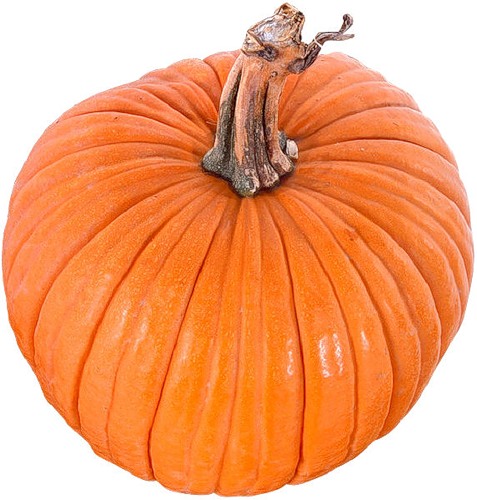 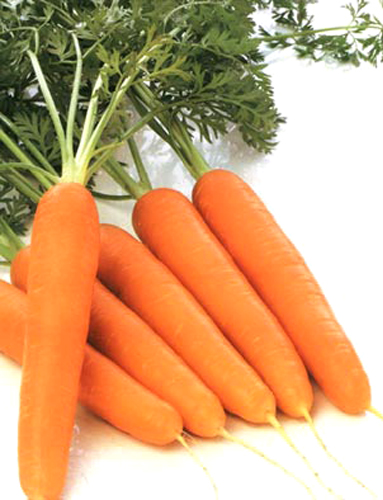 Как на грядке под листок Закатился чурбачок - Зеленец удаленький, Вкусный овощ маленький. (Огурец)
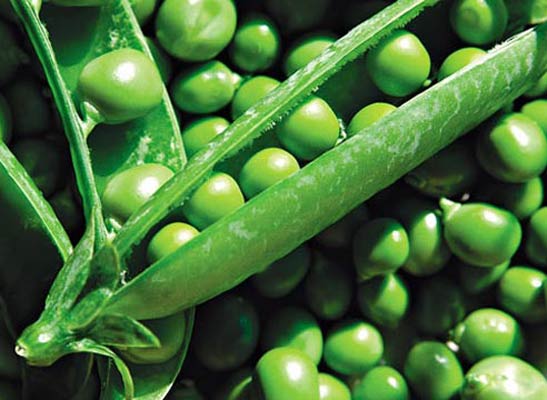 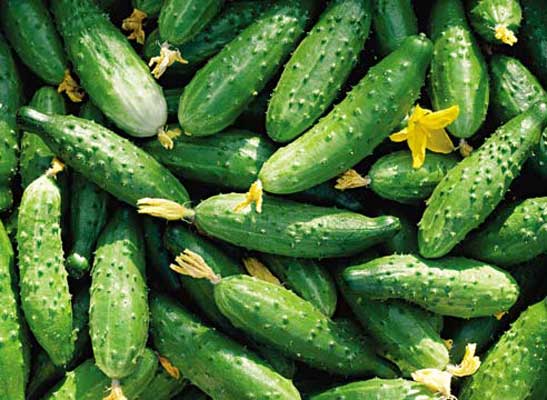 * Зелёная толстуха Надела уйму юбок. Стоит как балерина, Из листьев пелерина. (Капуста)
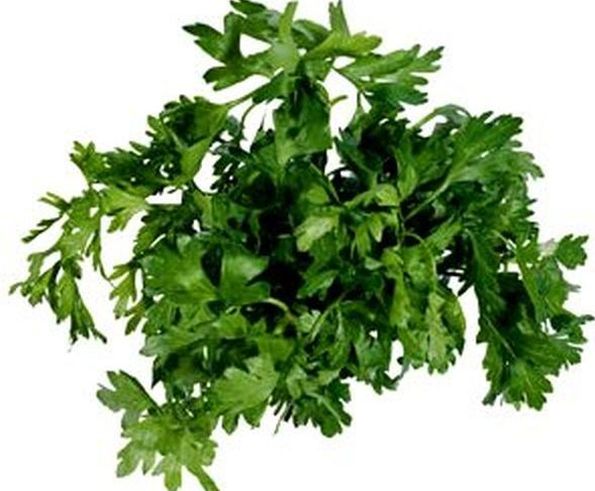 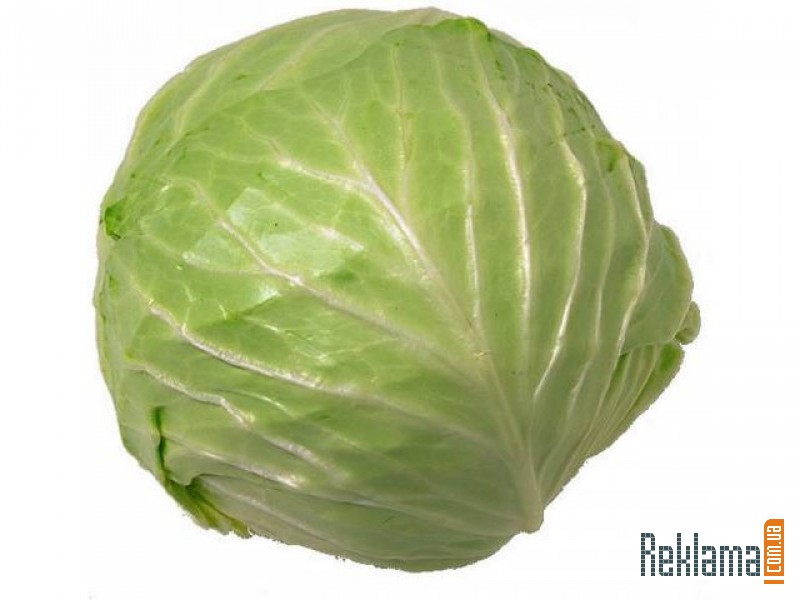 Красный, детки, но не мак. В огороде - не бурак. Сочный лакомый синьор. Угадали? (Помидор) *
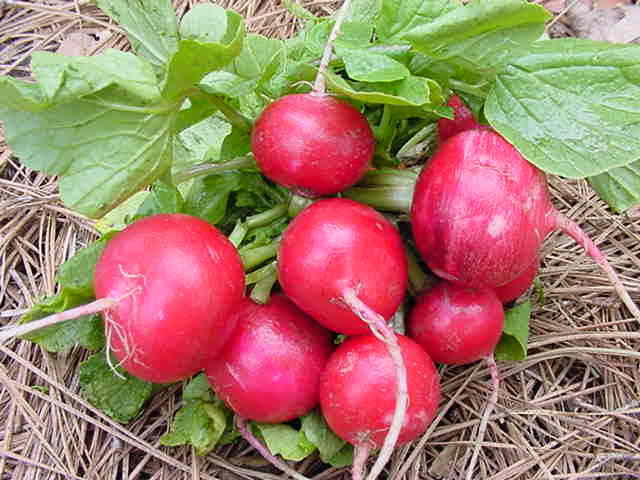 Что лишнее?
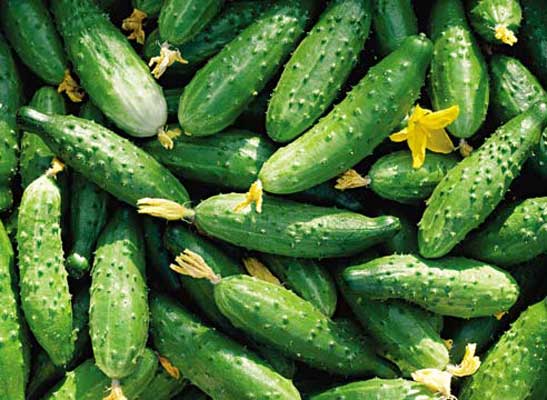 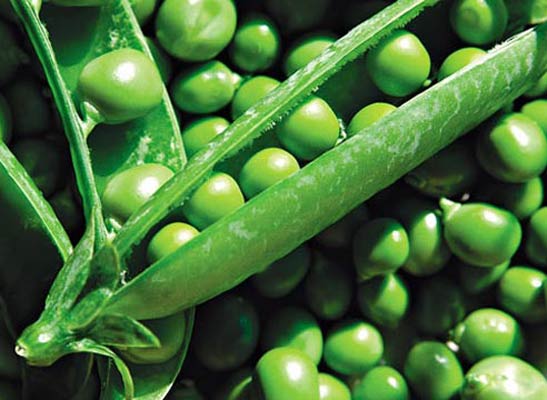 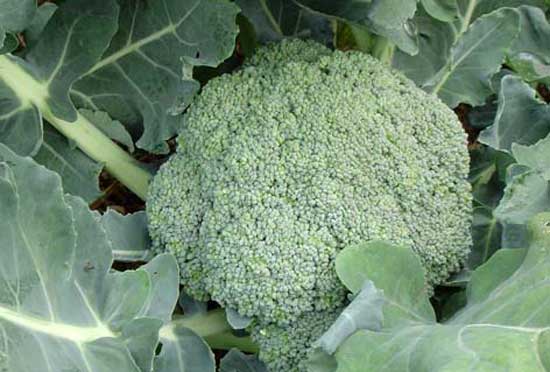 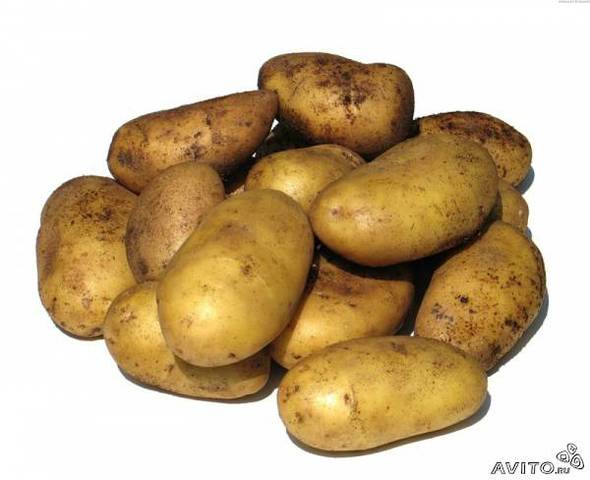 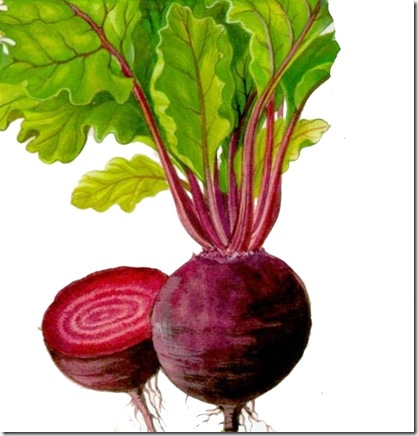 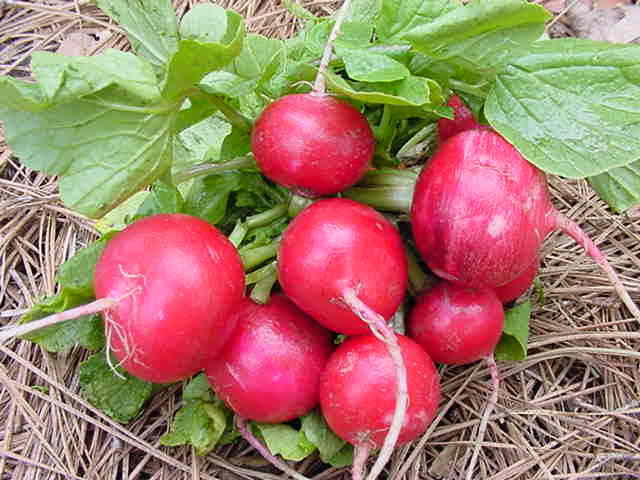 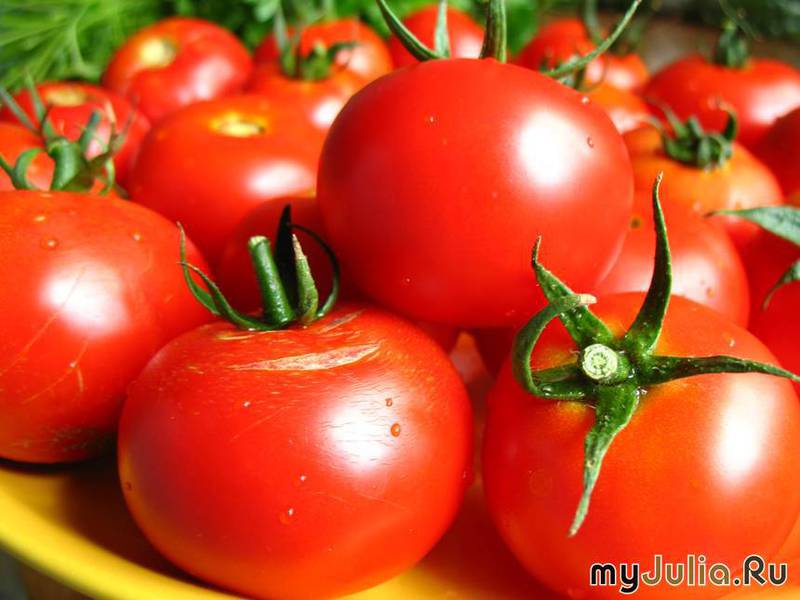 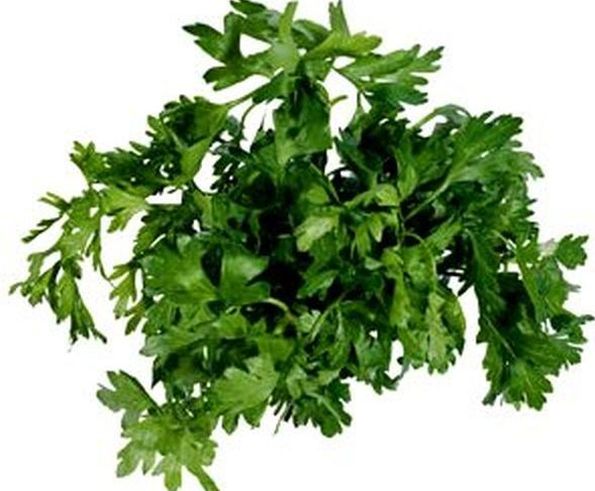 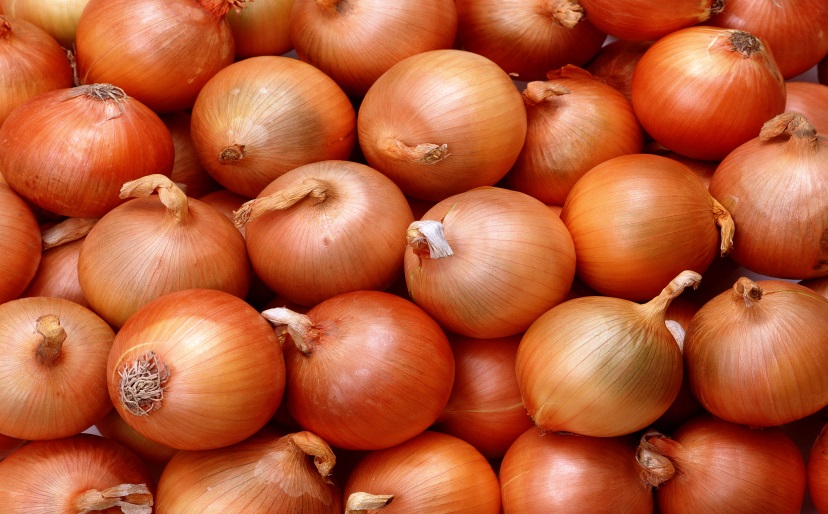 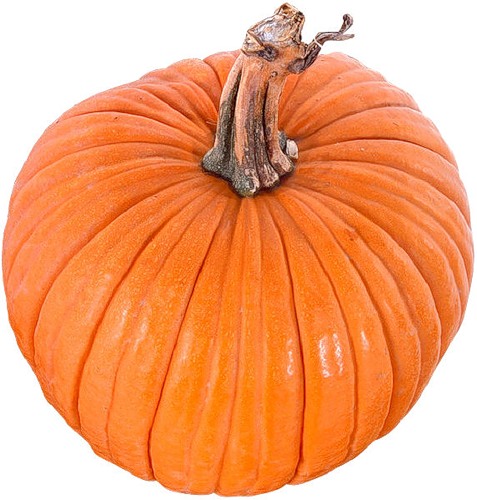 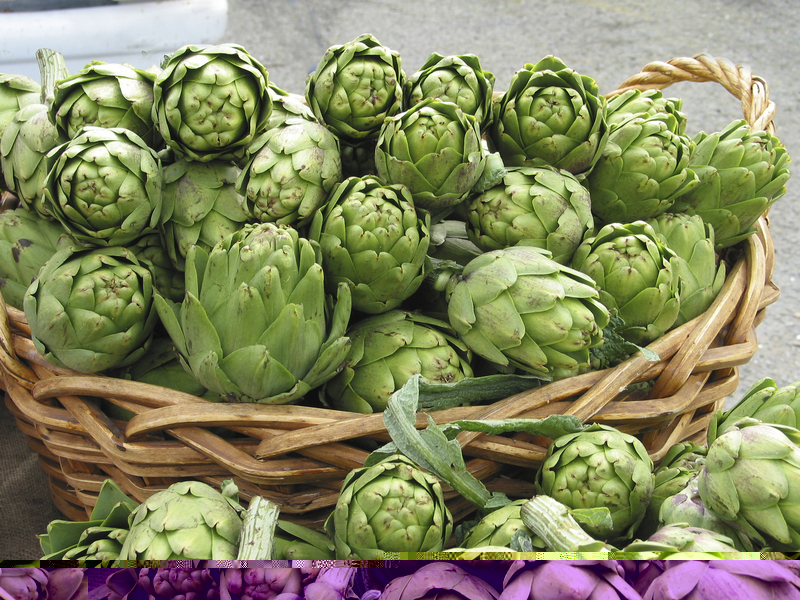 Поделки из овощей
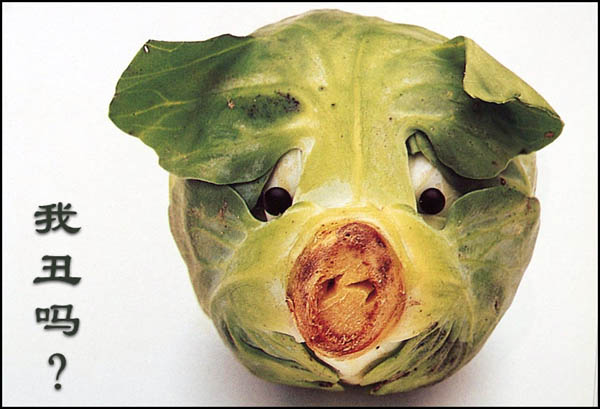 Спасибо за внимание!!!
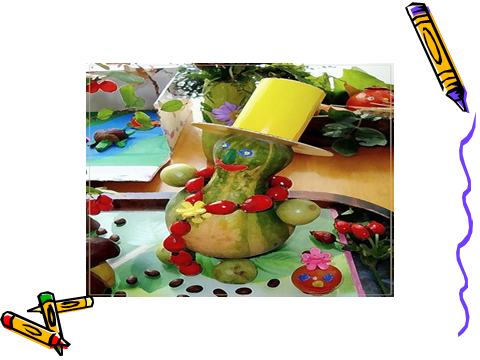